简约时尚答辩
Power Point Template of Graduation Thesis
答辩人：xxx
指导师：xxx
单击此处可编辑内容，根据您的需要自由拉伸文本框大小
[Speaker Notes: 点击即可编辑点击即可编辑点击即可编辑]
目录
contents
PART
01
论文框架与内容
PART
02
研究思路与方法
PART
03
研究成果与运用
PART
04
离别感恩与致谢
PART
01
论文框架与内容
论文框架
团队项目
结果汇报
项目成员
论文框架与内容
单击编辑标题
单击编辑标题
单击编辑标题
单击编辑标题
单击此处可编辑内容
根据您的需要自由拉伸文本框大小
单击此处可编辑内容
根据您的需要自由拉伸文本框大小
单击此处可编辑内容
根据您的需要自由拉伸文本框大小
单击此处可编辑内容
根据您的需要自由拉伸文本框大小
论文框架与内容
单击编辑标题
单击编辑标题
单击编辑标题
单击此处可编辑内容，根据您的需要自由拉伸文本框大小
单击此处可编辑内容，根据您的需要自由拉伸文本框大小
单击此处可编辑内容，根据您的需要自由拉伸文本框大小
2
4
6
1
3
5
单击编辑标题
单击编辑标题
单击编辑标题
单击此处可编辑内容，根据您的需要自由拉伸文本框大小
单击此处可编辑内容，根据您的需要自由拉伸文本框大小
单击此处可编辑内容，根据您的需要自由拉伸文本框大小
论文框架与内容
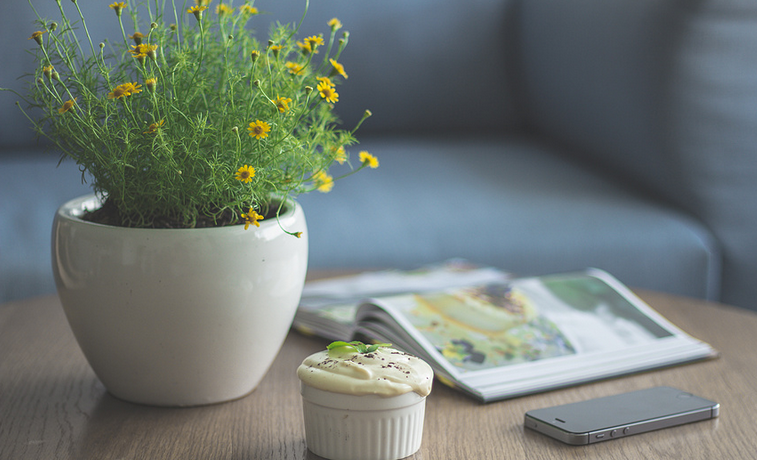 单击编辑标题
单击编辑标题
单击编辑标题
单击此处可编辑内容，根据您的需要自由拉伸文本框大小
单击此处可编辑内容，根据您的需要自由拉伸文本框大小
单击此处可编辑内容，根据您的需要自由拉伸文本框大小
论文框架与内容
单击编辑标题
单击此处可编辑内容，根据您的需要自由拉伸文本框大小
单击编辑标题
单击此处可编辑内容，根据您的需要自由拉伸文本框大小
单击编辑标题
单击此处可编辑内容，根据您的需要自由拉伸文本框大小
论文框架与内容
04
03
02
01
单击此处可编辑内容，根据您的需要自由拉伸文本框大小
单击此处可编辑内容，根据您的需要自由拉伸文本框大小
单击此处可编辑内容，根据您的需要自由拉伸文本框大小
单击此处可编辑内容，根据您的需要自由拉伸文本框大小
PART
02
研究思路与方法
论文框架
团队项目
结果汇报
项目成员
研究思路与方法
请在这里输入您的内容，并建议您将字体设置为微软雅黑
单击此处输入标题
请在这里输入您的内容，并建议您将字体设置为微软雅黑
单击此处输入标题
请在这里输入您的内容，并建议您将字体设置为微软雅黑。本模板中元素可移动、改色、编辑。感谢您使用本模板，如在使用过程中问题，请点击即可编辑点击即可编辑点击即可编辑
研究思路与方法
单击编辑标题
关键词
单击此处可编辑内容，根据您的需要自由拉伸文本框大小
单击编辑标题
关键词
单击此处可编辑内容，根据您的需要自由拉伸文本框大小
单击编辑标题
关键词
单击此处可编辑内容，根据您的需要自由拉伸文本框大小
单击编辑标题
关键词
单击此处可编辑内容，根据您的需要自由拉伸文本框大小
研究思路与方法
单击编辑标题
单击编辑标题
单击此处可编辑内容，根据您的需要自由拉伸文本框大小
单击此处可编辑内容，根据您的需要自由拉伸文本框大小
单击编辑标题
单击编辑标题
单击此处可编辑内容，根据您的需要自由拉伸文本框大小
单击此处可编辑内容，根据您的需要自由拉伸文本框大小
研究思路与方法
单击编辑标题
单击编辑标题
单击编辑标题
单击编辑标题
单击此处可编辑内容，根据您的需要自由拉伸文本框大小
单击此处可编辑内容，根据您的需要自由拉伸文本框大小
单击此处可编辑内容，根据您的需要自由拉伸文本框大小
单击此处可编辑内容，根据您的需要自由拉伸文本框大小
研究思路与方法
单击编辑标题
单击编辑标题
01
02
单击此处可编辑内容，根据您的需要自由拉伸文本框大小
单击此处可编辑内容，根据您的需要自由拉伸文本框大小
单击编辑标题
单击编辑标题
03
04
单击此处可编辑内容，根据您的需要自由拉伸文本框大小
单击此处可编辑内容，根据您的需要自由拉伸文本框大小
PART
03
研究成果与运用
论文框架
团队项目
结果汇报
项目成员
研究成果与运用
关键词
关键词
关键词
单击编辑标题
单击编辑标题
单击编辑标题
单击此处可编辑内容，根据您的需要自由拉伸文本框大小
单击此处可编辑内容，根据您的需要自由拉伸文本框大小
单击此处可编辑内容，根据您的需要自由拉伸文本框大小
研究成果与运用
关键词
关键词
关键词
单击编辑标题
单击编辑标题
单击编辑标题
单击此处可编辑内容根据您的需要自由拉伸文本框大小
单击此处可编辑内容根据您的需要自由拉伸文本框大小
单击此处可编辑内容根据您的需要自由拉伸文本框大小
研究成果与运用
单击编辑标题
单击此处可编辑内容，根据您的需要自由拉伸文本框大小
单击编辑标题
单击此处可编辑内容，根据您的需要自由拉伸文本框大小
单击编辑标题
单击此处可编辑内容，根据您的需要自由拉伸文本框大小
单击编辑标题
单击此处可编辑内容，根据您的需要自由拉伸文本框大小
研究成果与运用
2
1
3
单击编辑标题
单击编辑标题
单击编辑标题
单击此处可编辑内容，根据您的需要自由拉伸文本框大小
单击此处可编辑内容，根据您的需要自由拉伸文本框大小
单击此处可编辑内容，根据您的需要自由拉伸文本框大小
研究成果与运用
单击编辑标题
单击编辑标题
单击此处可编辑内容，根据您的需要自由拉伸文本框大小
单击此处可编辑内容，根据您的需要自由拉伸文本框大小
单击编辑标题
单击编辑标题
点击即可编辑点击即可编辑点击即可编辑
单击此处可编辑内容，根据您的需要自由拉伸文本框大小
单击编辑标题
单击编辑标题
单击此处可编辑内容，根据您的需要自由拉伸文本框大小
单击此处可编辑内容，根据您的需要自由拉伸文本框大小
PART
04
离别感恩与致谢
论文框架
团队项目
结果汇报
项目成员
离别感恩与致谢
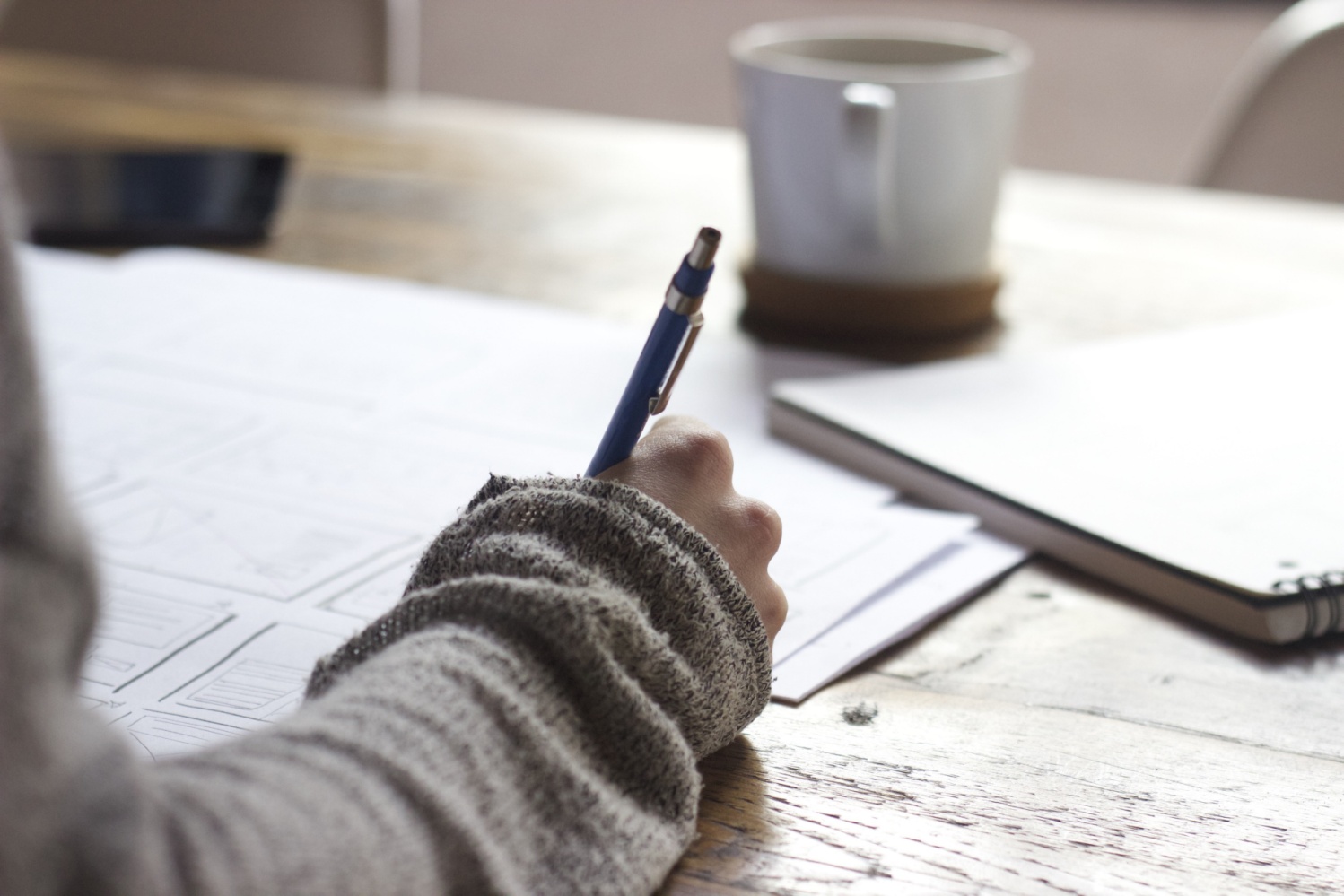 单击编辑标题
单击此处可编辑内容，根据您的需要自由拉伸文本框大小
离别感恩与致谢
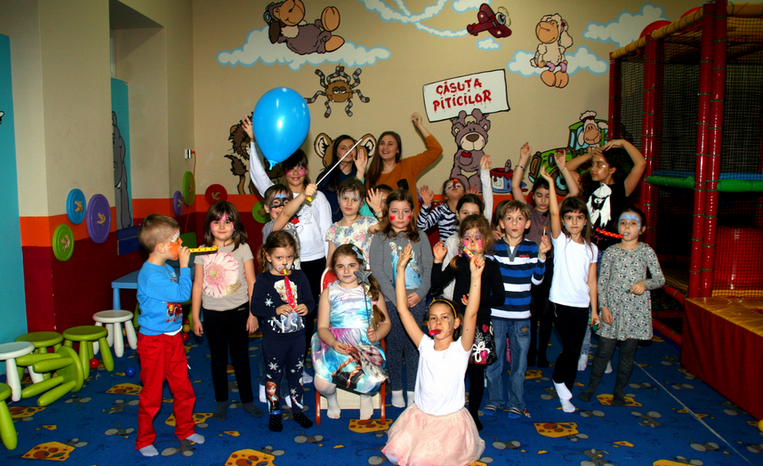 关键词
关键词
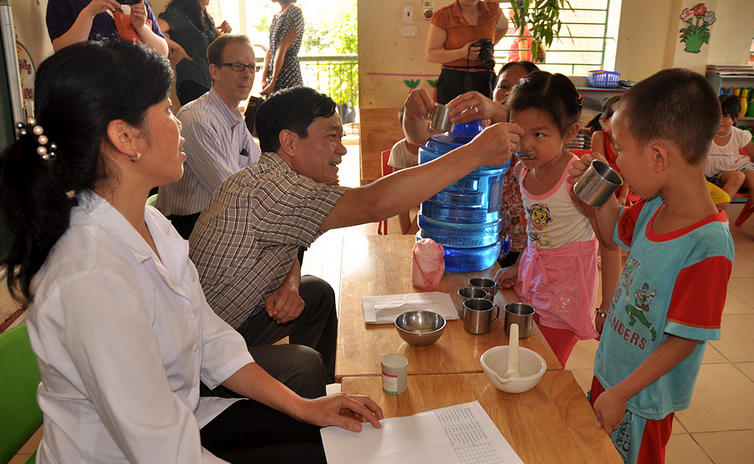 关键词
关键词
离别感恩与致谢
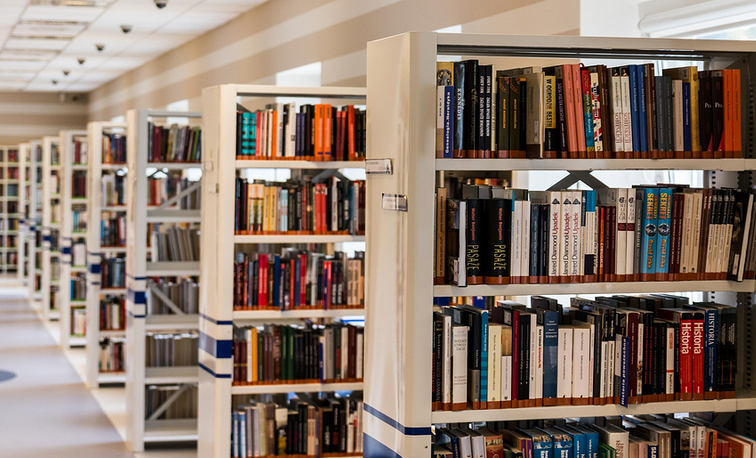 单击编辑标题
单击此处可编辑内容，根据您的需要自由拉伸文本框大小
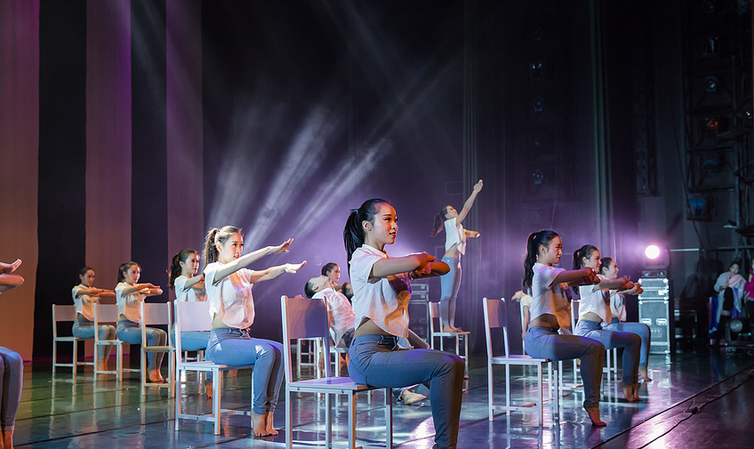 单击编辑标题
单击此处可编辑内容，根据您的需要自由拉伸文本框大小
离别感恩与致谢
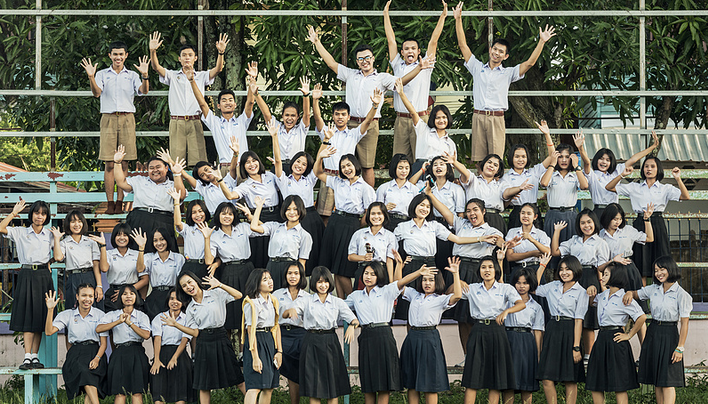 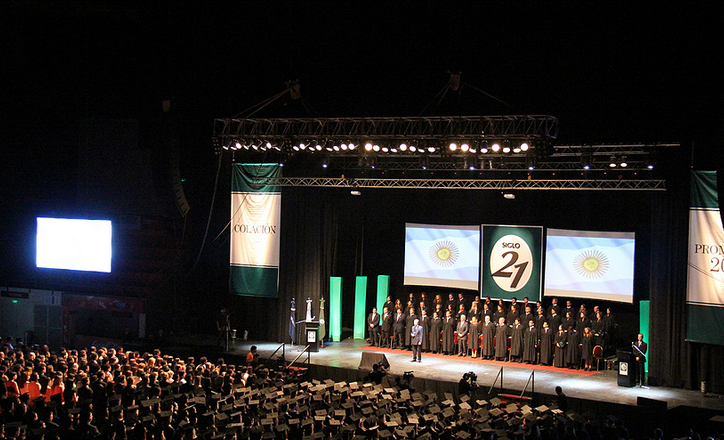 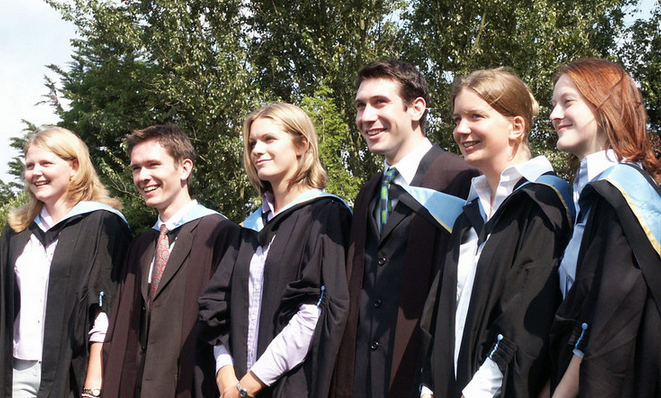 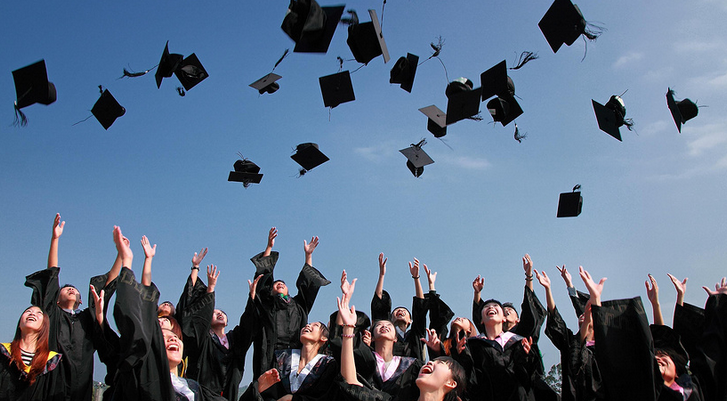 单击编辑标题
单击编辑标题
单击编辑标题
单击编辑标题
单击此处可编辑内容
根据您的需要自由拉伸文本框大小
单击此处可编辑内容
根据您的需要自由拉伸文本框大小
单击此处可编辑内容
根据您的需要自由拉伸文本框大小
单击此处可编辑内容
根据您的需要自由拉伸文本框大小
离别感恩与致谢
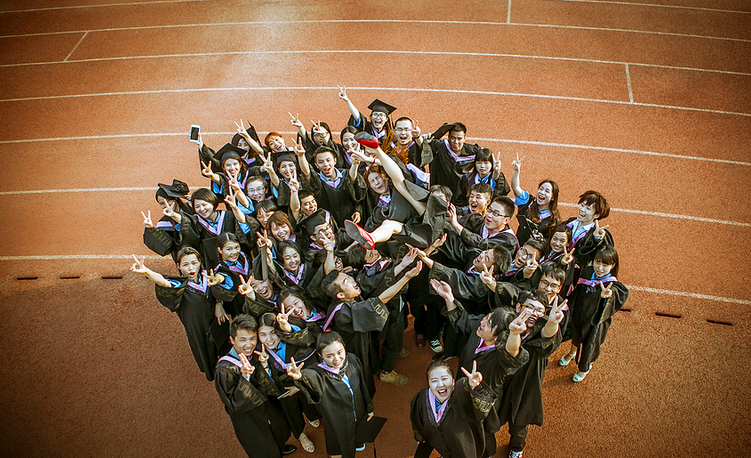 单击编辑标题
单击此处可编辑内容，根据您的需要自由拉伸文本框大小
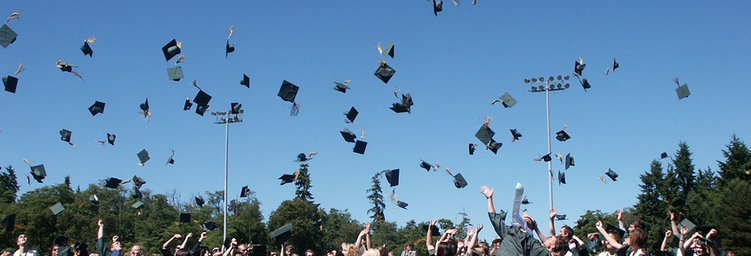 单击编辑标题
单击此处可编辑内容，根据您的需要自由拉伸文本框大小
感谢您的聆听
Power Point Template of Graduation Thesis
答辩人：xxx
指导师：xxx
单击此处可编辑内容，根据您的需要自由拉伸文本框大小
赠送可编辑图标
[Speaker Notes: 点击即可编辑点击即可编辑点击即可编辑]